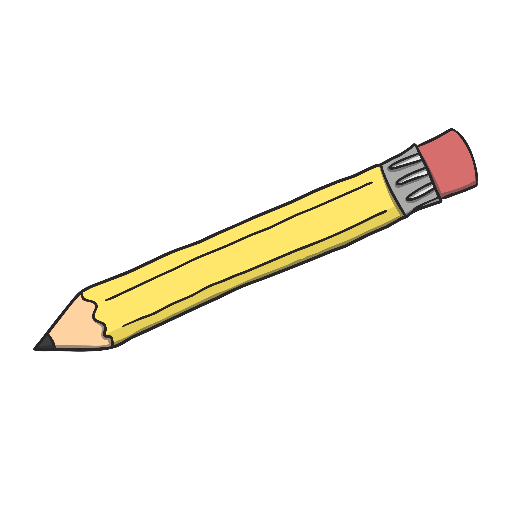 Hexagon
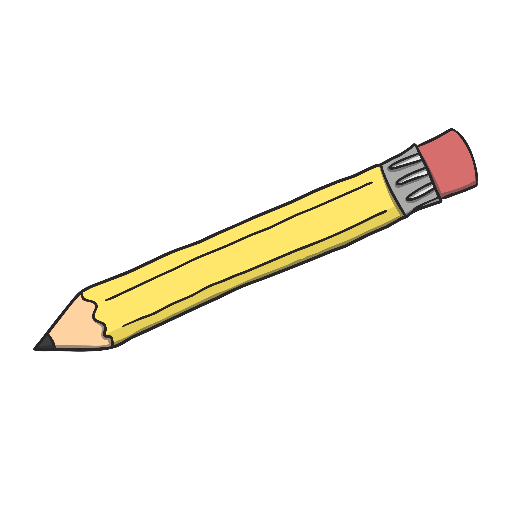 Click on the pencil for animation
Hexagon
Hexagons  have six straight sides.

Hexagons have six angles.
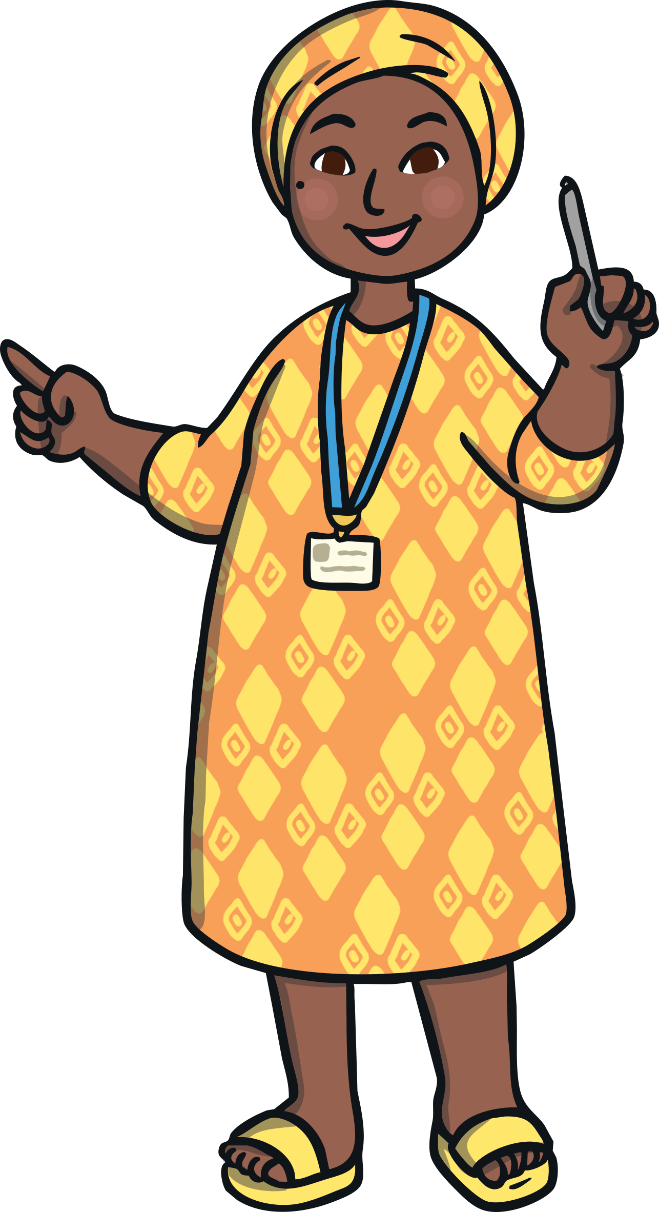 Can you find the hexagon?
Hexagon
Football
Honeycomb
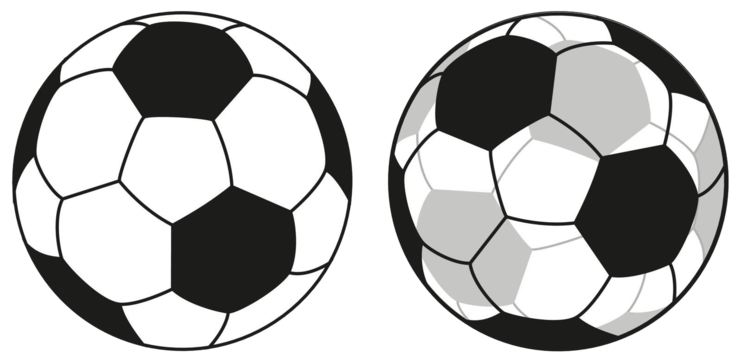 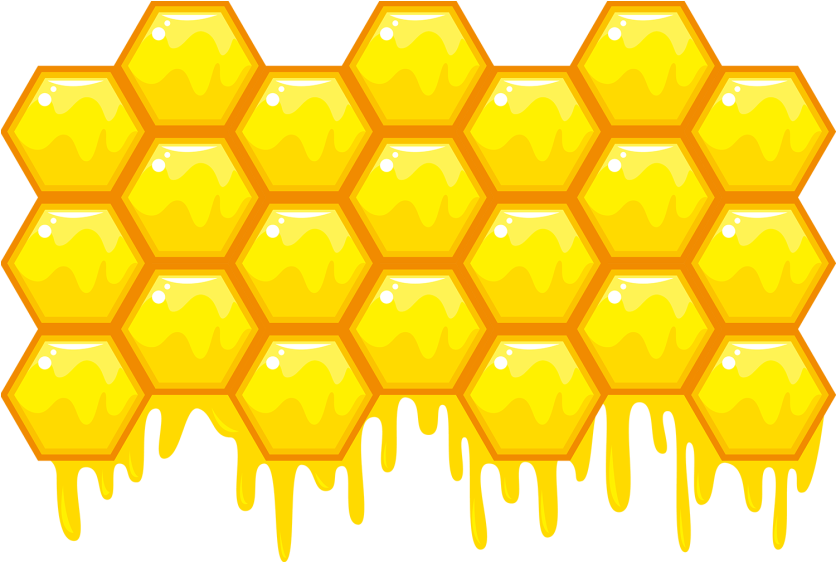 Pentagon
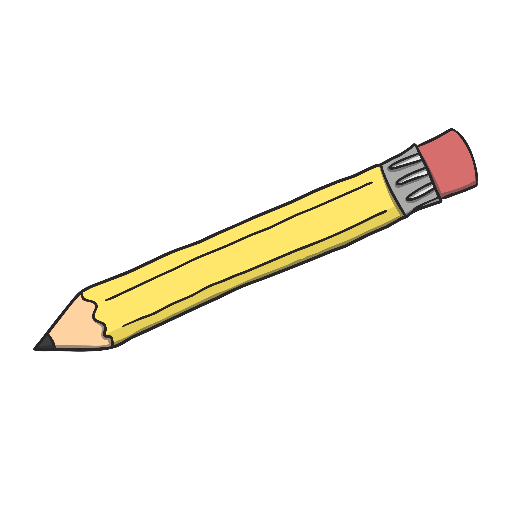 Click on the pencil for animation
Pentagon
Pentagons have 5 straight sides and 5 angles.
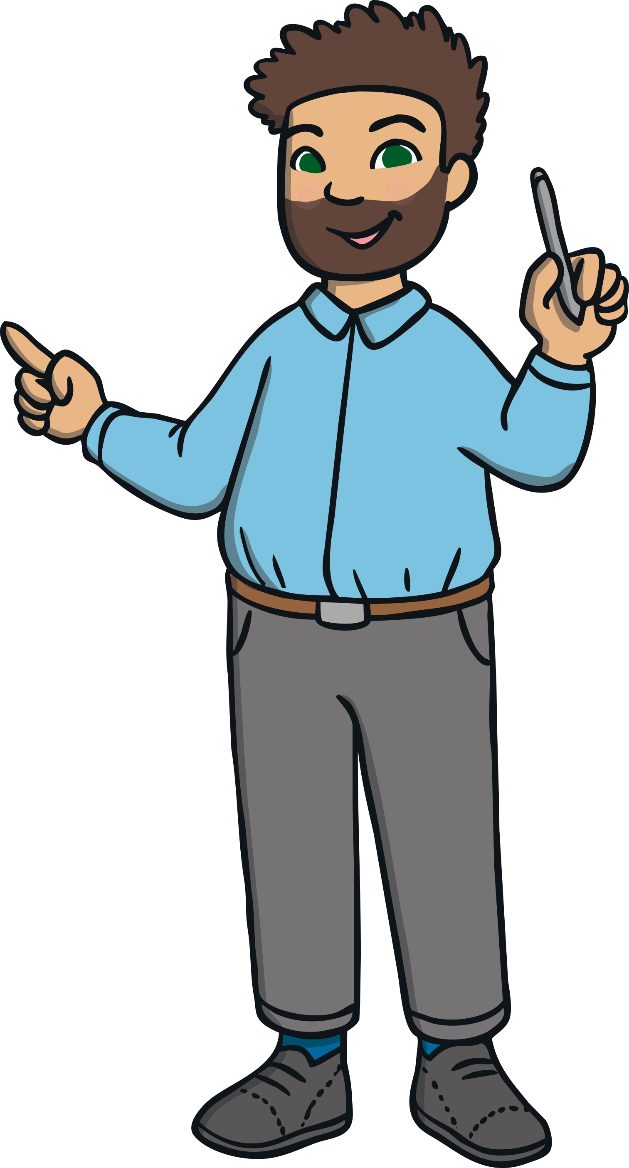 Can you find the pentagon?
Pentagon
Button
Birdhouse
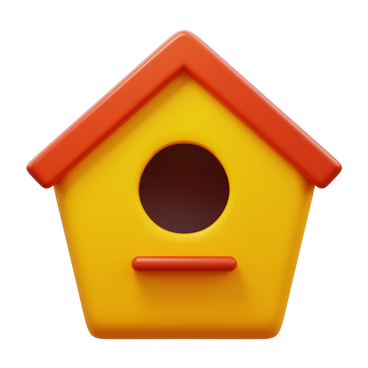 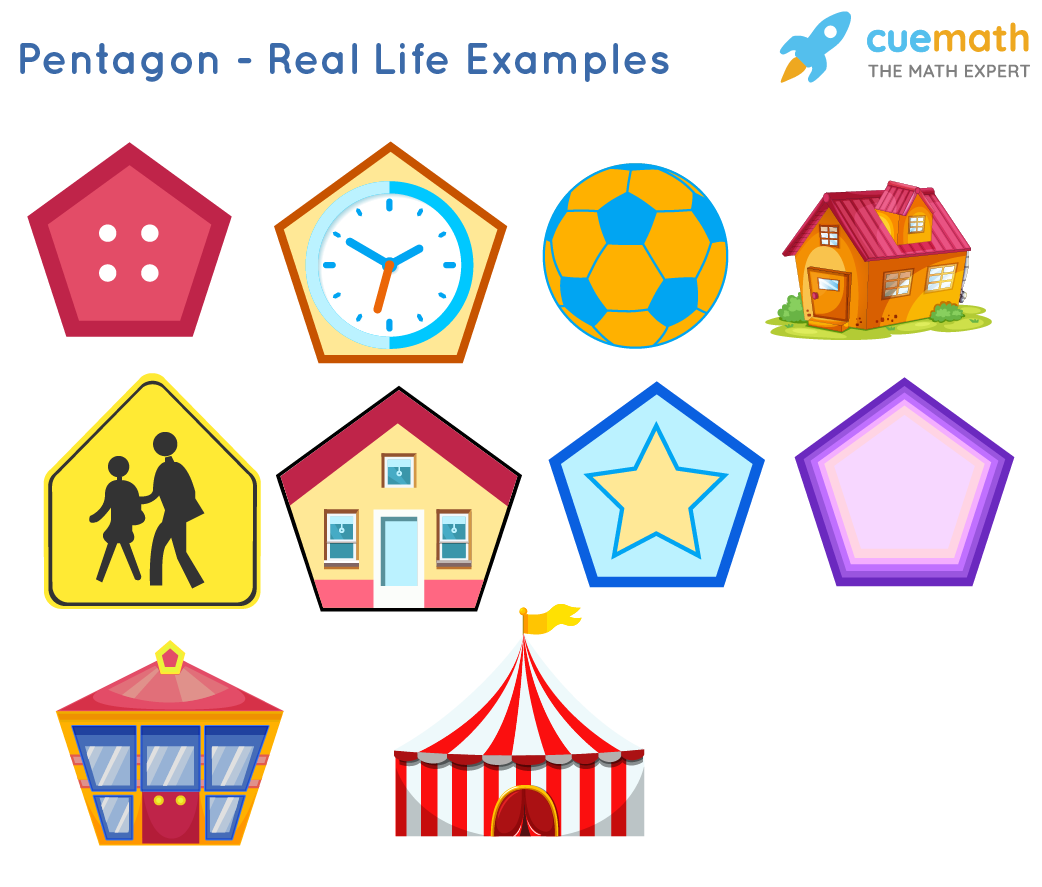 Octagon
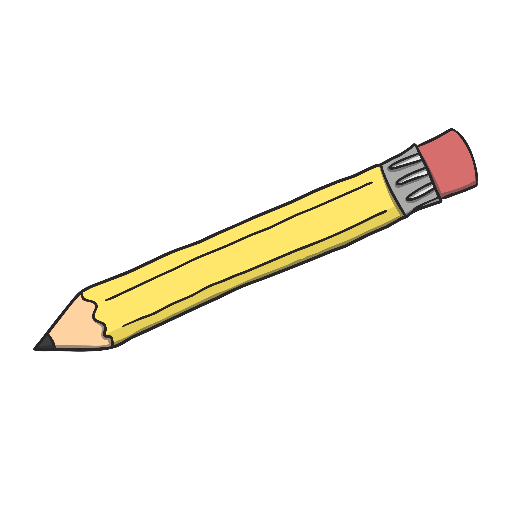 Click on the pencil for animation
Octagon
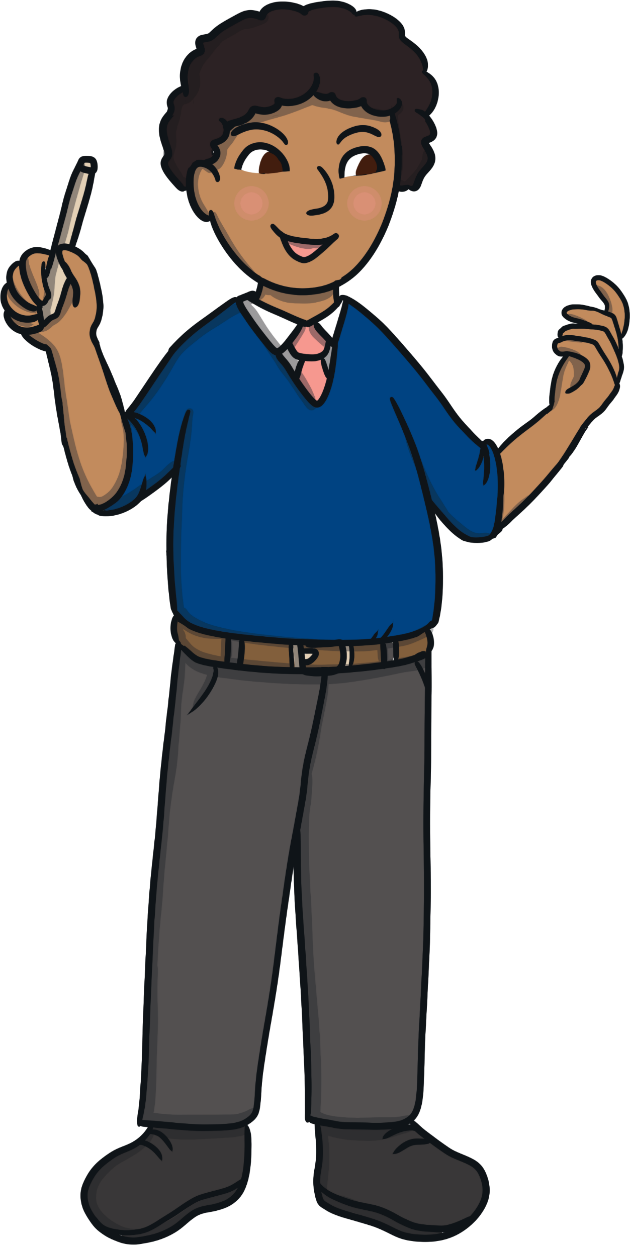 Octagons have 8 sides and 8 angles.
Can you find the octagon?
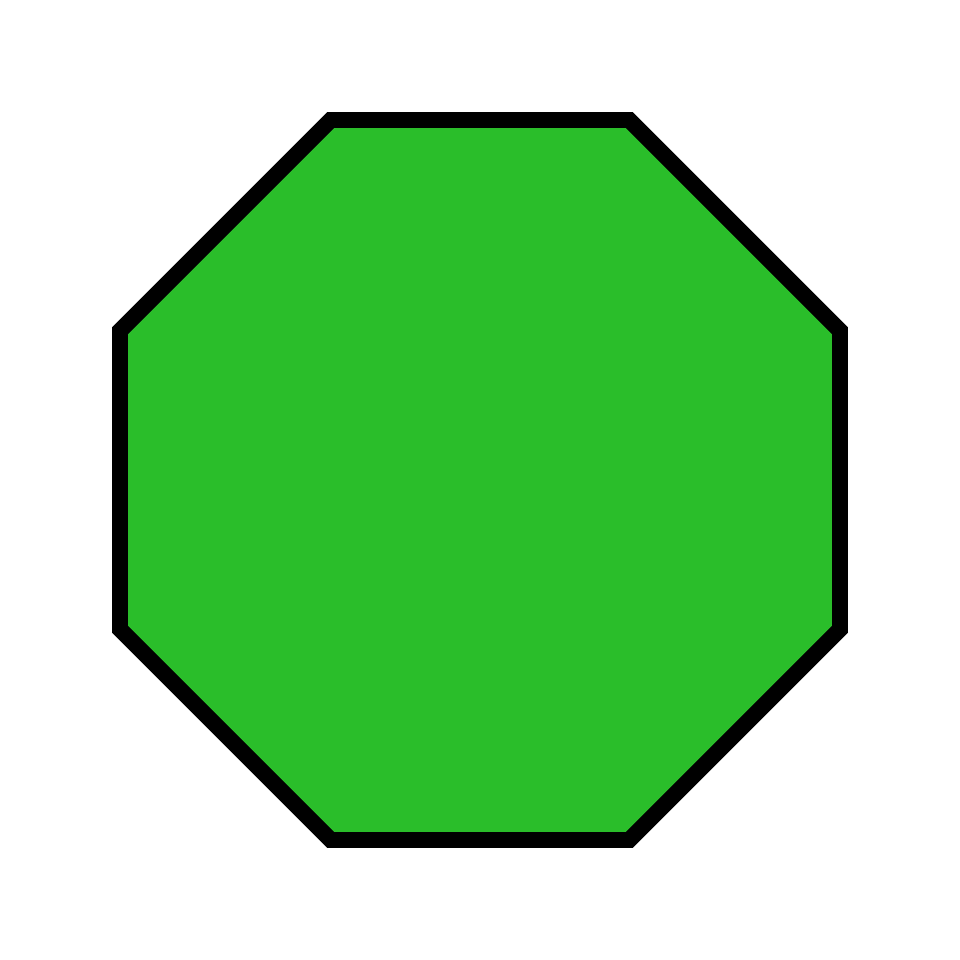 Octagon
Pop it toy
Spider web
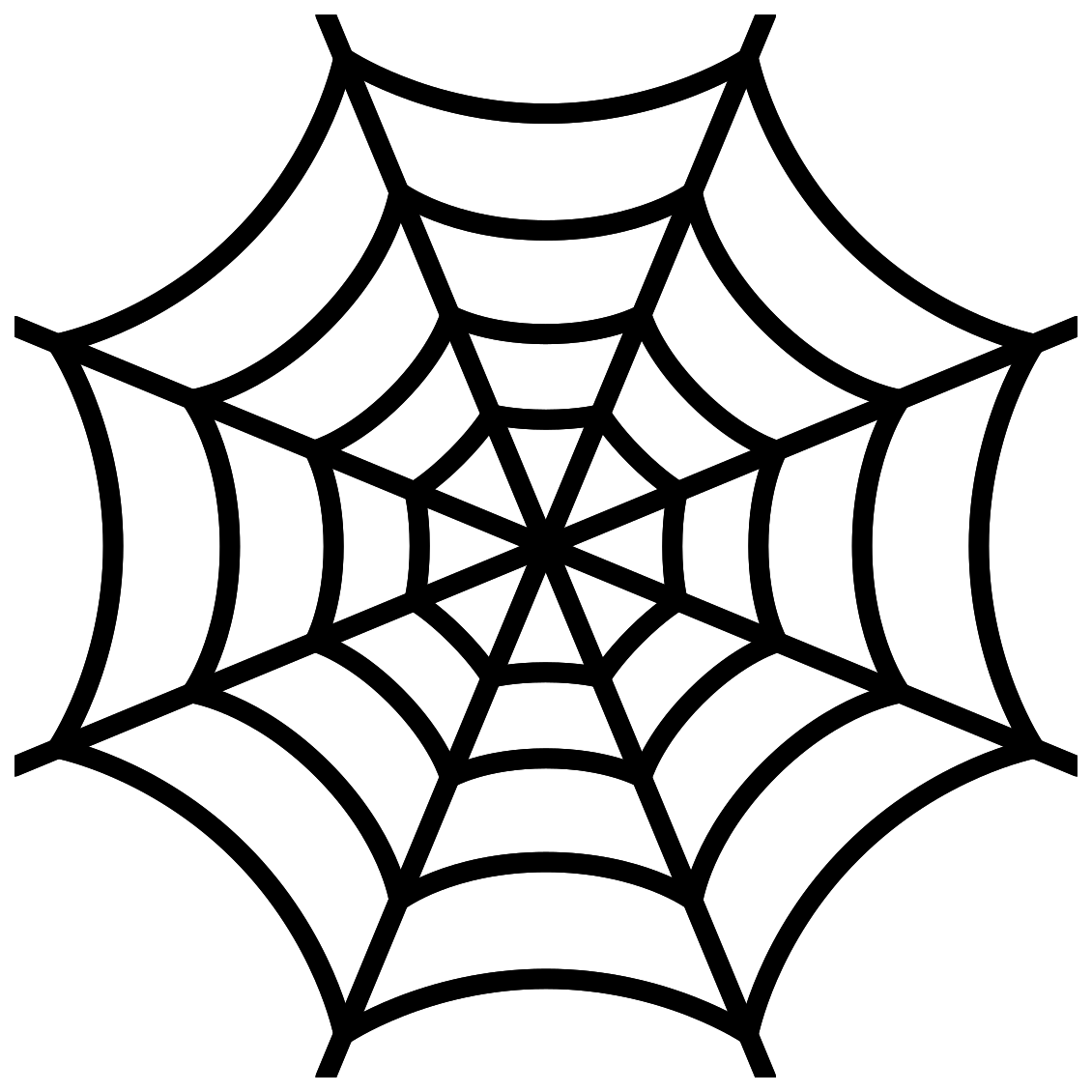 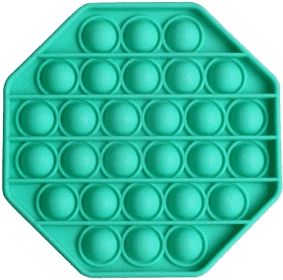